Космический
калейдоскоп
Дню космонавтики посвящается
Научные термины
Созвездия
Луна и другие спутники
Космонавты
Космические объекты
Солнечная семья
100
100
100
100
100
100
200
200
200
200
200
200
300
300
300
300
300
300
400
400
400
400
400
400
500
500
500
500
500
500
Созвездия 100
«Конь на привязи», «Семь мудрецов», «Лось», «Плуг», «Повозка», «Ковш» – так называлось это созвездие у разных народов. 
А как называем его мы сейчас?
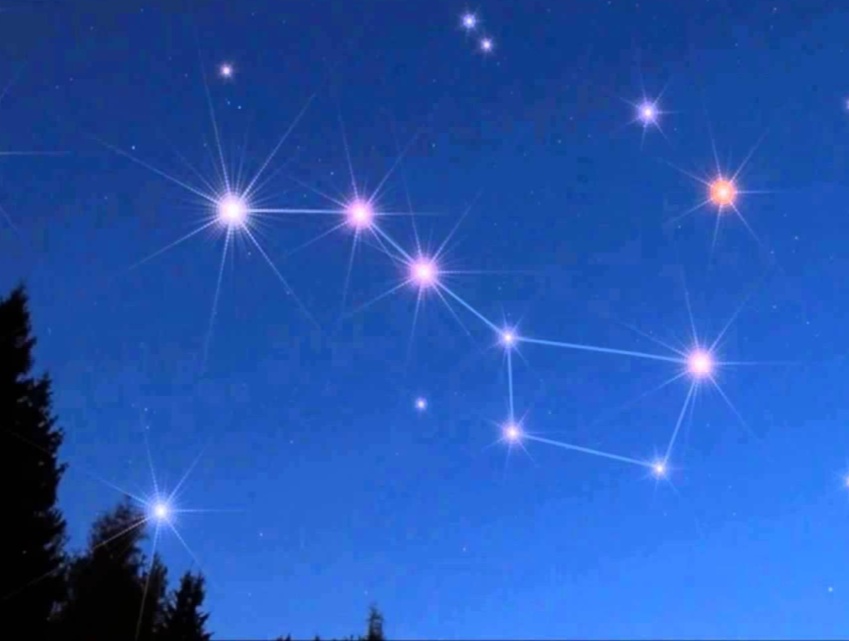 Большая Медведица
Правильный ответ
Космические объекты 100
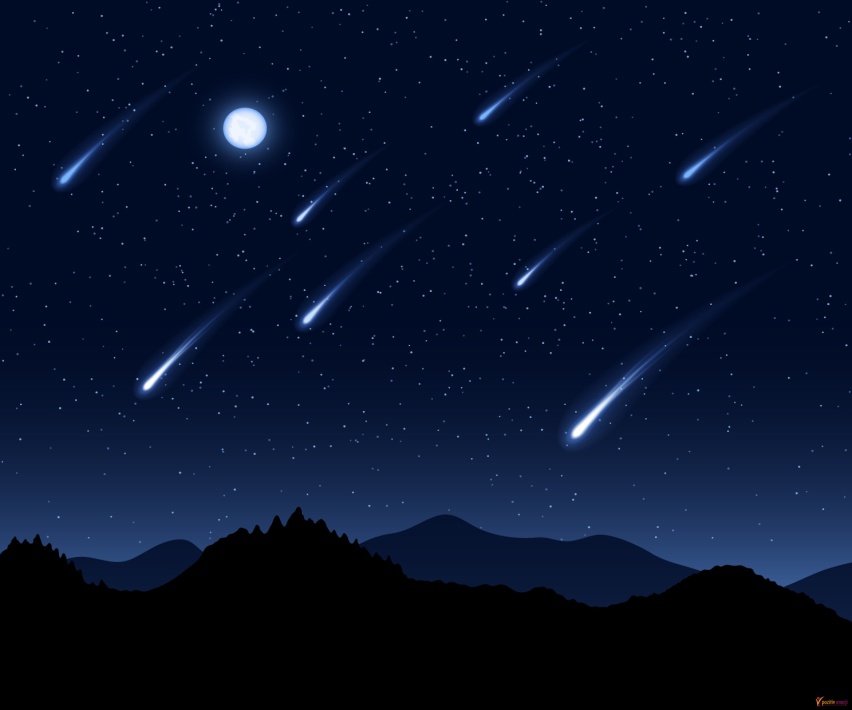 Что такое «падающая звезда»?
Метеор
Правильный ответ
Солнечная семья 100
Сколько планет в Солнечной системе:
 пять
 семь
 восемь
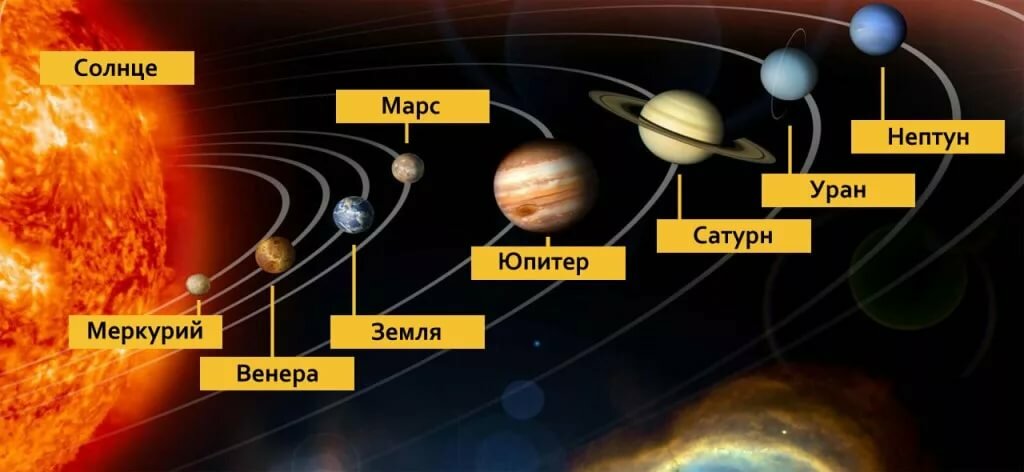 Восемь
Правильный ответ
Луна и другие 100
Луна – это планета или астероид?
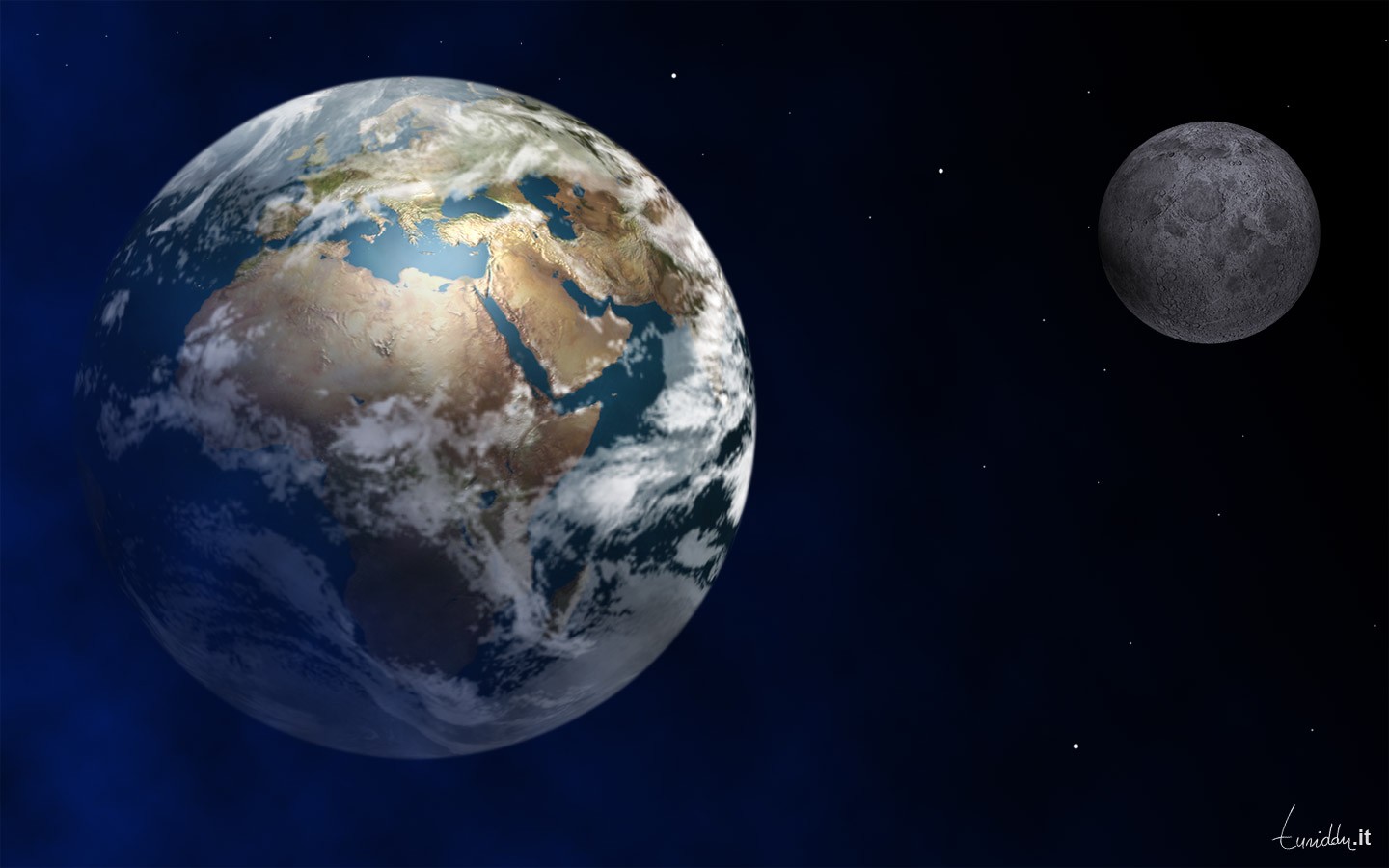 Спутник
Правильный ответ
Космические термины 100
Как называется потеря веса в космосе?
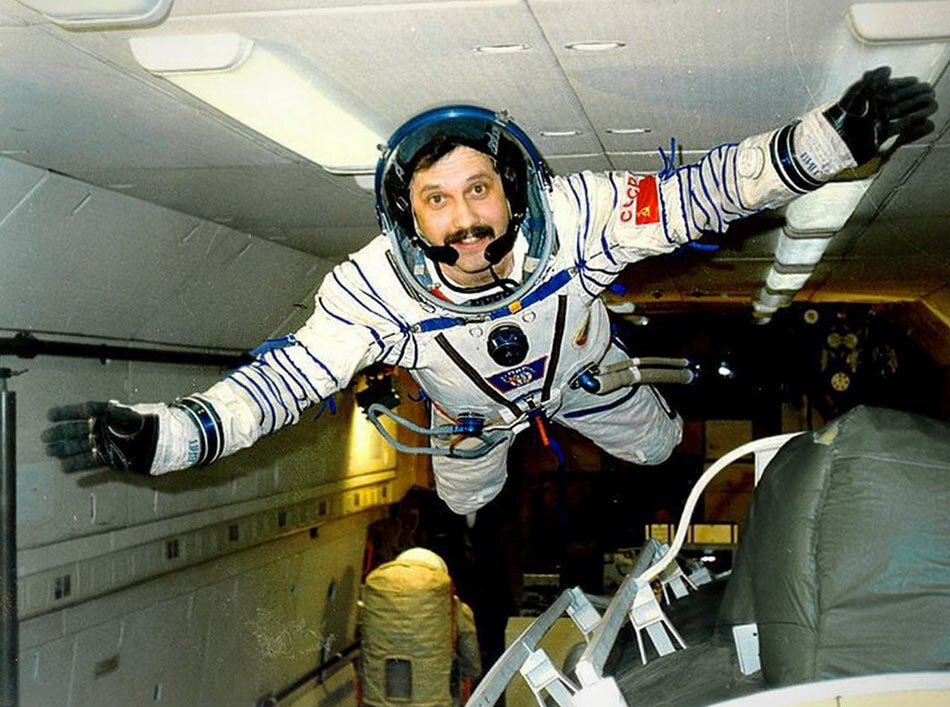 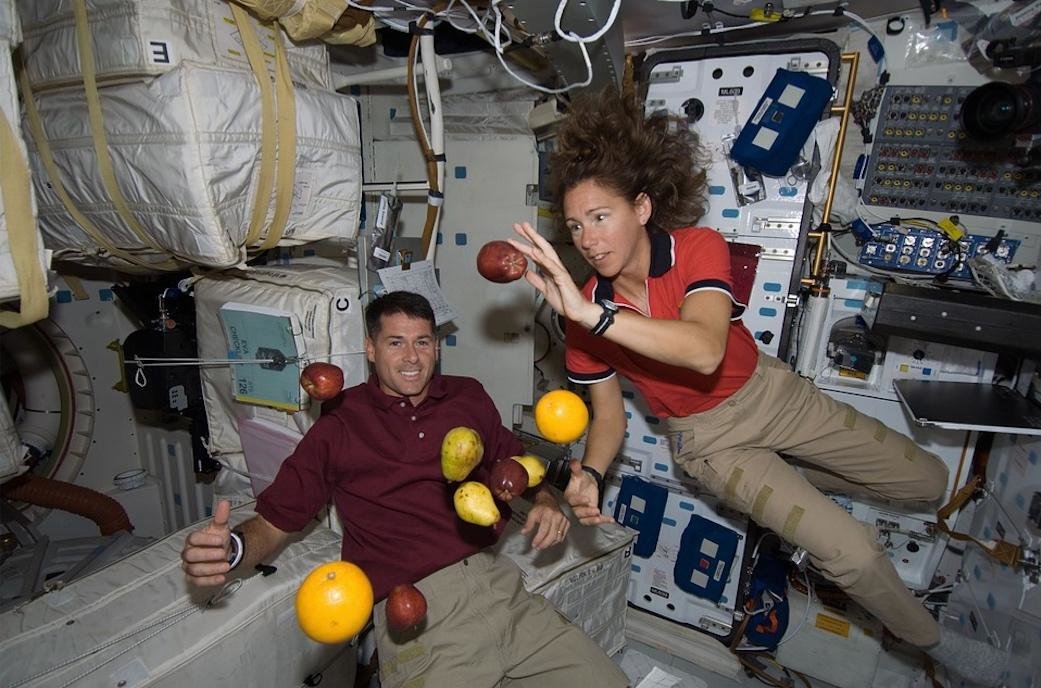 Невесомость
Правильный ответ
Космонавты 100
Первые животные-космонавты, благополучно вернувшиеся на Землю:
 Белка и Стрелка
 Уголёк и Ветерок
 Чайка и Лисичка
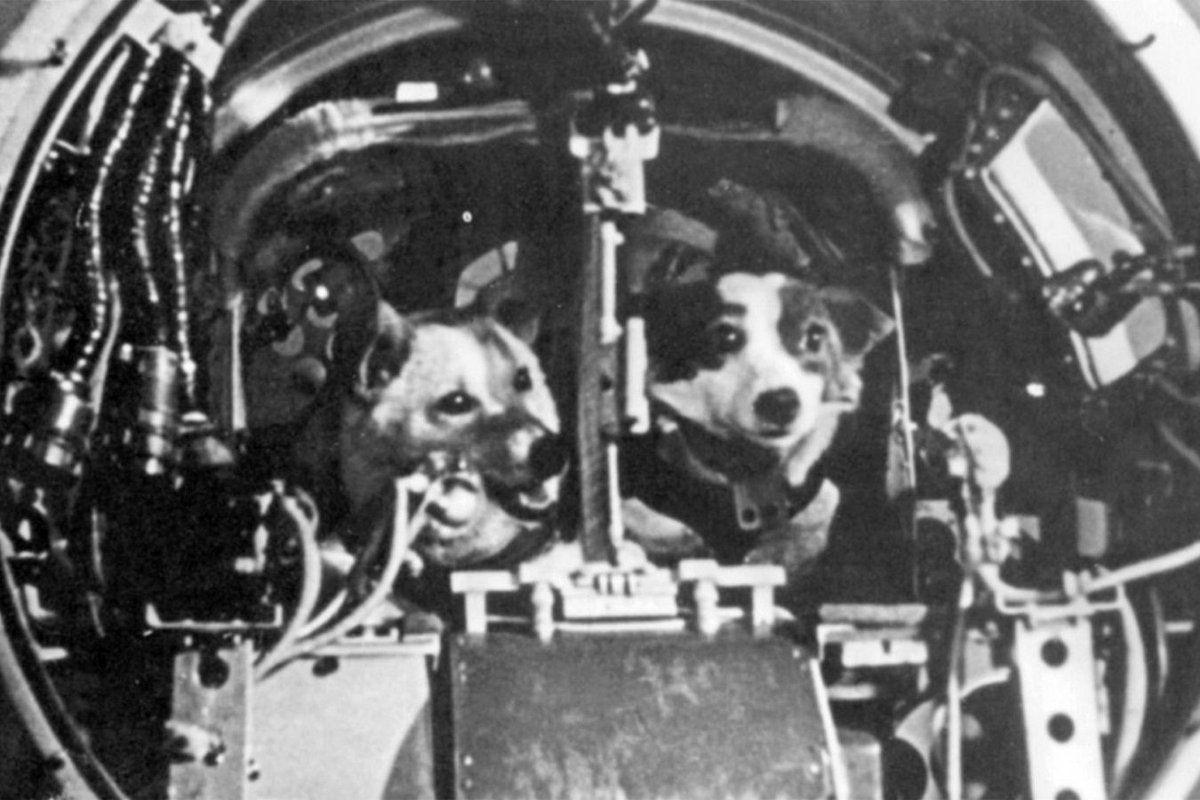 Белка и Стрелка
Правильный ответ
Созвездия 200
Согласно древнегреческому мифу, отважный герой спас
прекрасную царевну от морского чудовища. 
А до этого он победил Медузу Горгону.
И в честь них названы созвездия. Назовите их.
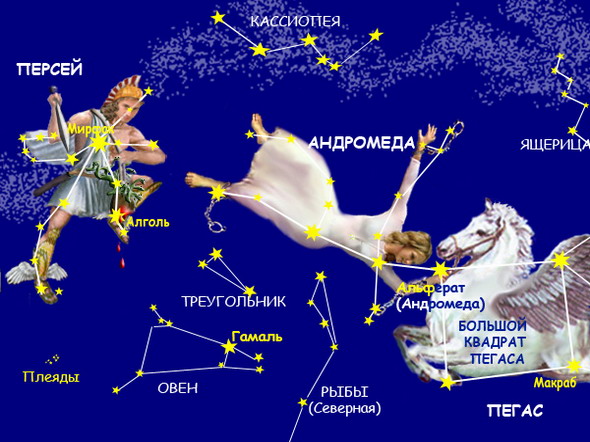 Персей и Андромеда
Правильный ответ
Космические объекты 200
Небесное тело, имеющее хвост. Их на данный момент открыто более 6000
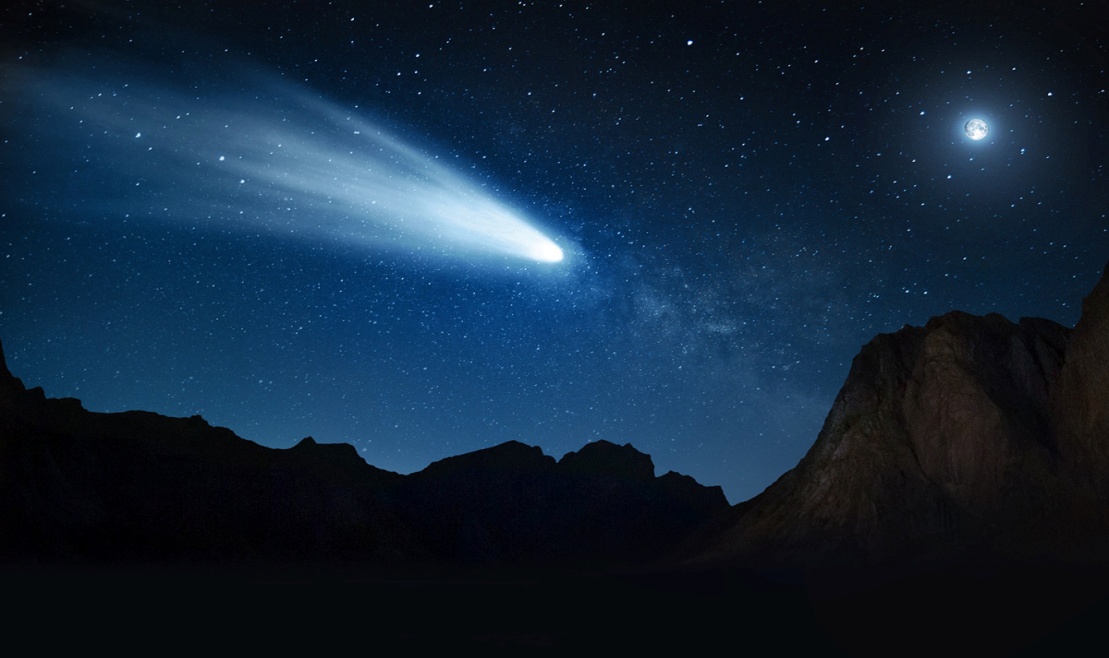 Комета
Правильный ответ
Солнечная семья 200
Назовите самую маленькую 
и самую большую планеты Солнечной системы
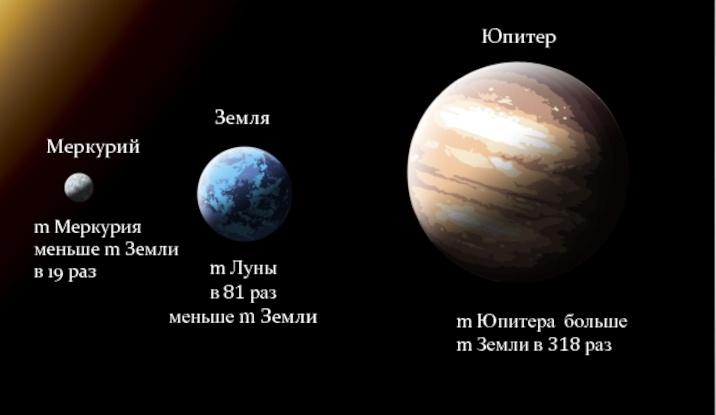 Меркурий и Юпитер
Правильный ответ
Луна и другие 200
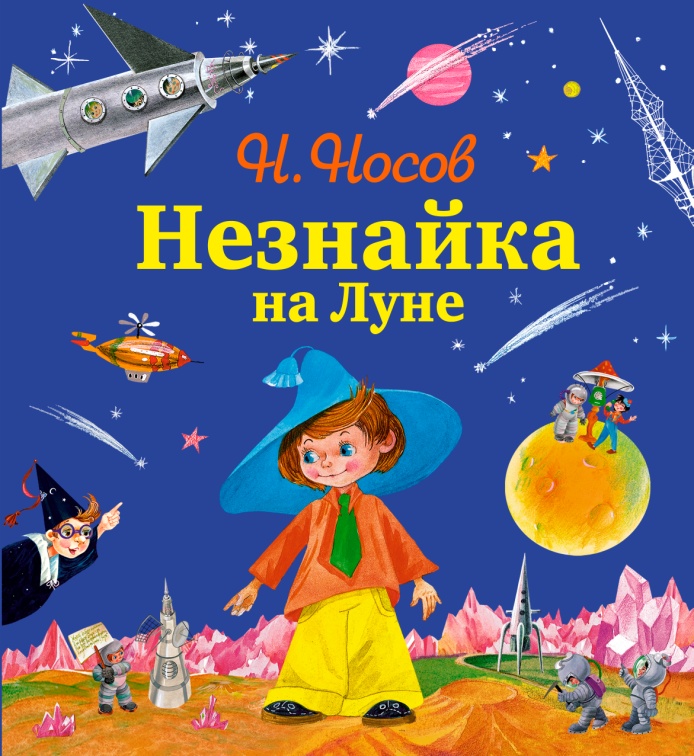 Герой сказочной повести Николая Носова, 
побывавший на Луне
Незнайка
Правильный ответ
Научные термины 200
Как называется одежда космонавта?
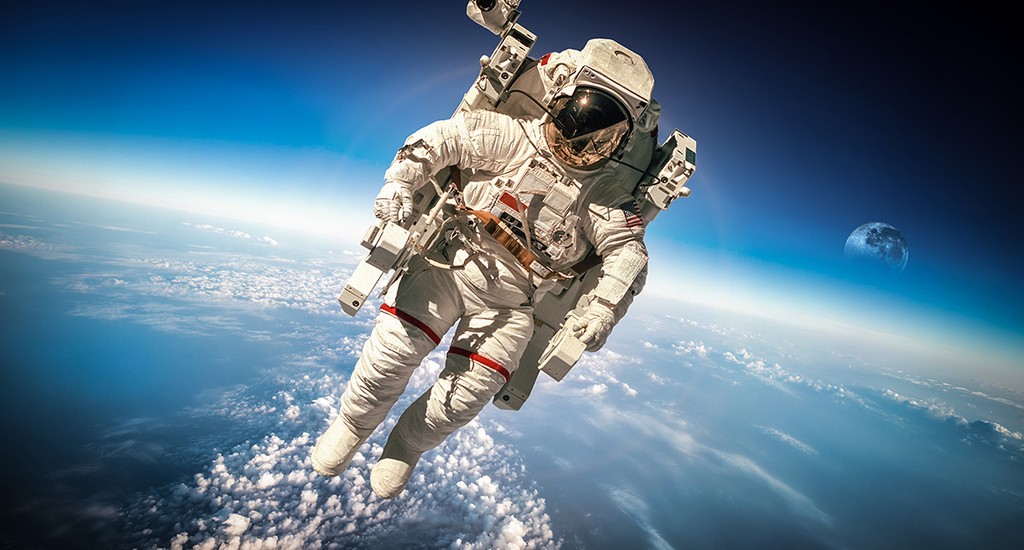 Скафандр
Правильный ответ
Космонавты 200
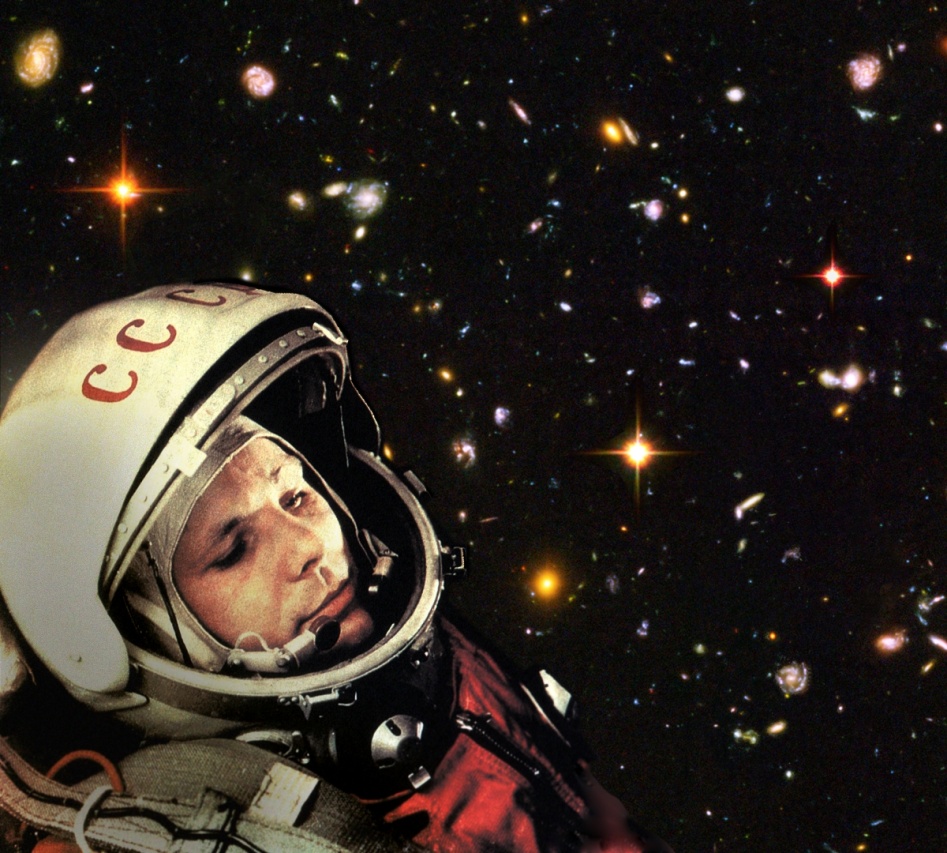 Космонавт, облетевший Землю за 108 минут.
После возвращения посетил 30 стран мира.
Почётный гражданин 25 городов мира.
Юрий Гагарин
Правильный ответ
Созвездия 300
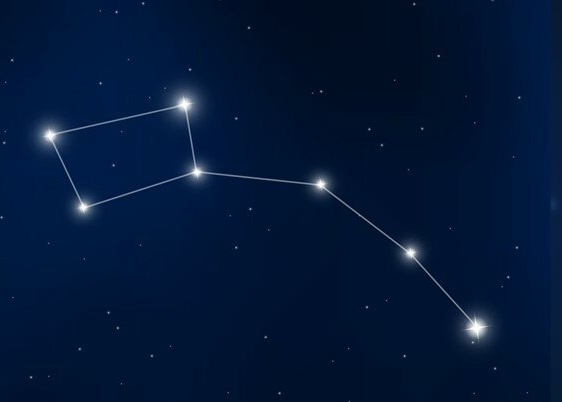 Именно в этом созвездии находится Полярная звезда
Малая Медведица
Правильный ответ
Космические объекты 300
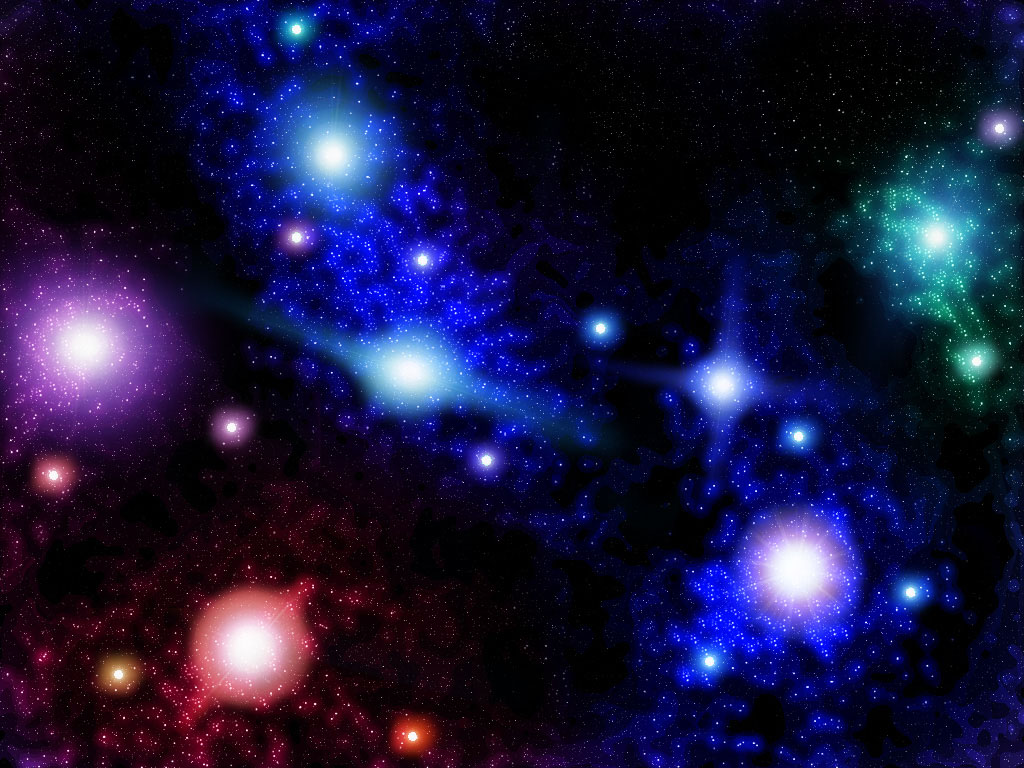 Как известно, все звёзды разного цвета: белые,
жёлтые, голубые, оранжевые, красные.
А от чего зависит цвет звезды?
От температуры
Правильный ответ
Солнечная семья 300
Чем знаменита планета Венера:
1. Она самая большая
2. Она имеет несколько колец
3. Она самая горячая
4. Все кратеры на ней носят женские имена
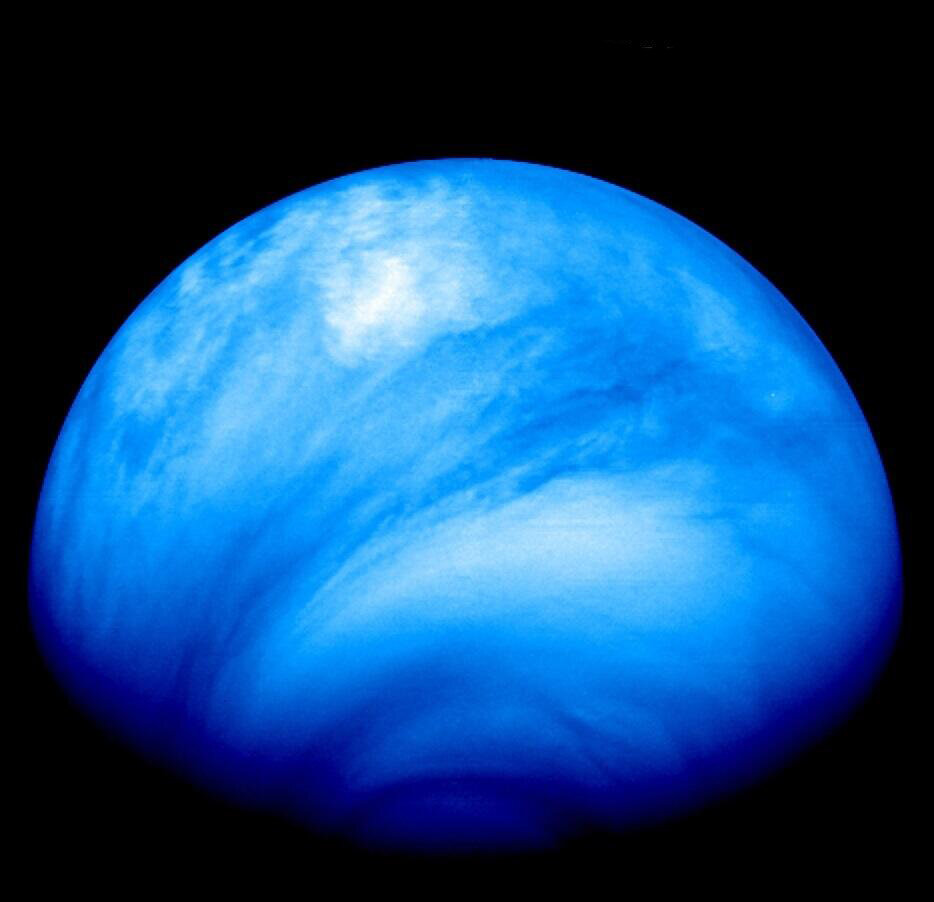 Правильные ответы 3 и 4
Правильный ответ
Луна и другие 300
Как назывался самоходный космический корабль, 
совершивший путешествие 
по поверхности Луны?
 Колумбия
 Молния 1
 Луноход 1
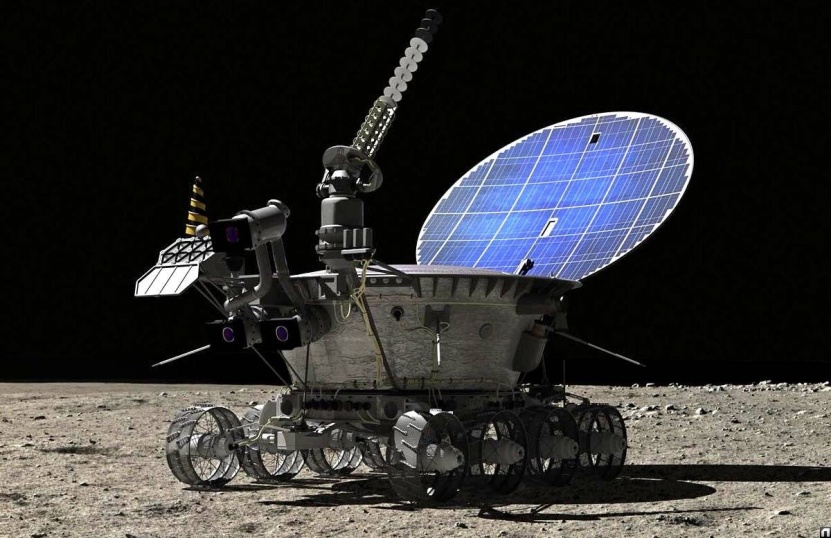 Луноход 1
Правильный ответ
Научные термины 300
Наука, изучающая Вселенную:
 Космология
 Астрология
 Астрономия
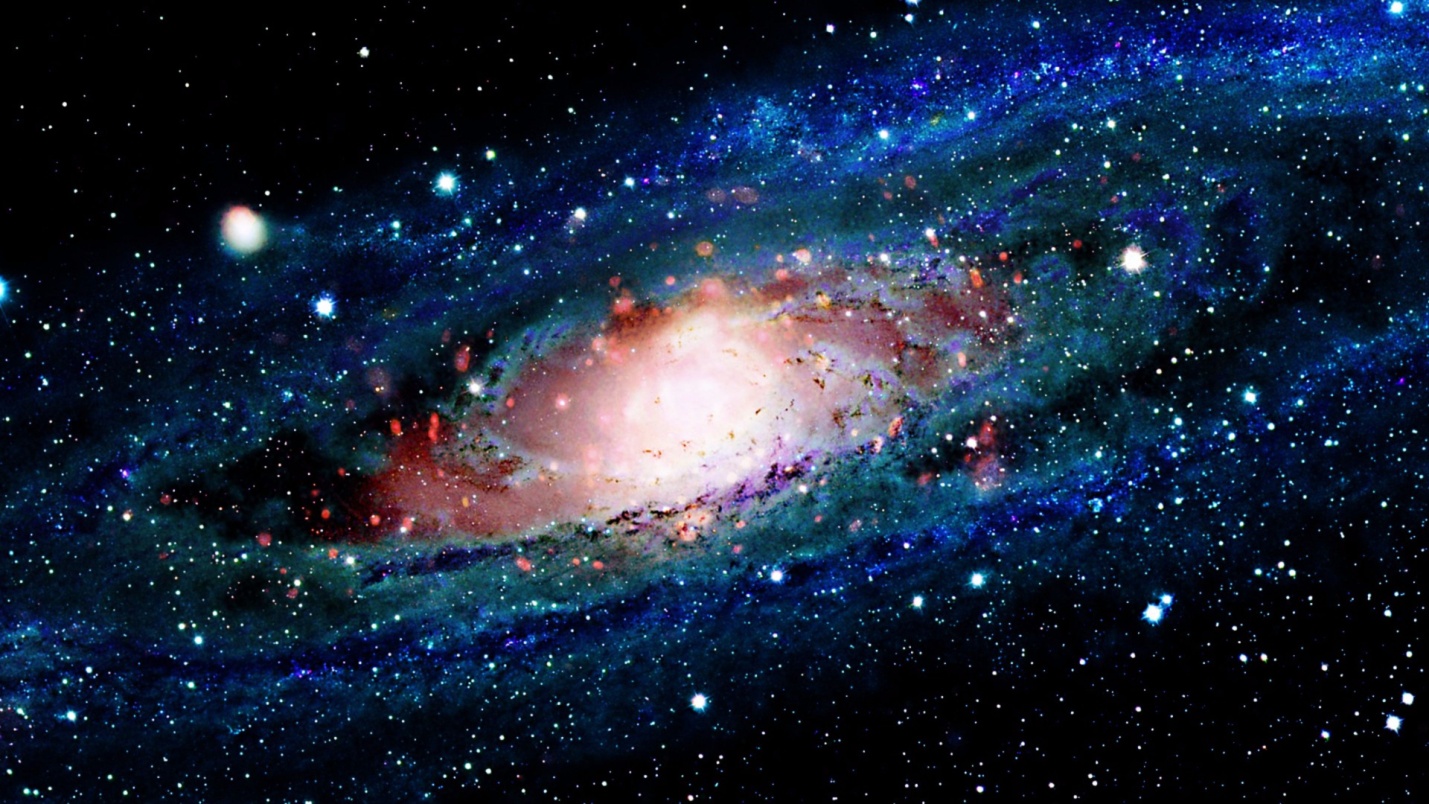 Астрономия
Правильный ответ
Космонавты 300
Первый космонавт, вышедший в открытый космос
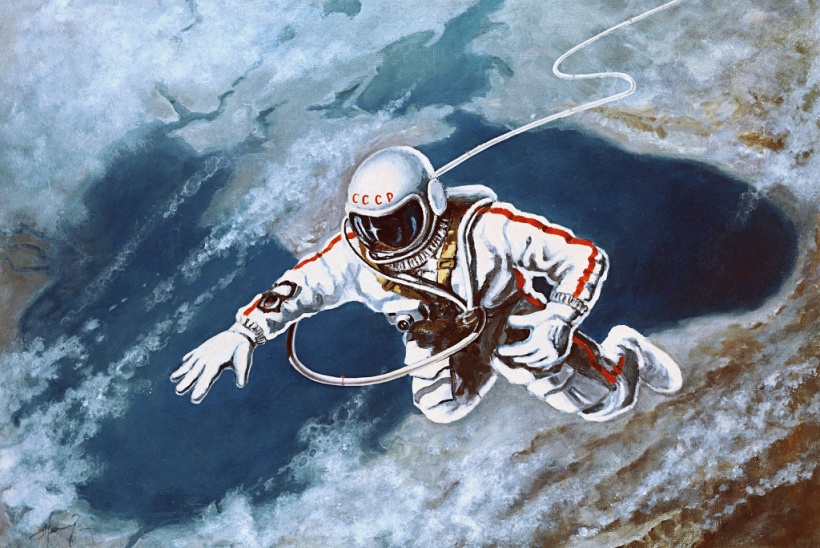 Алексей Леонов
Правильный ответ
Созвездия 400
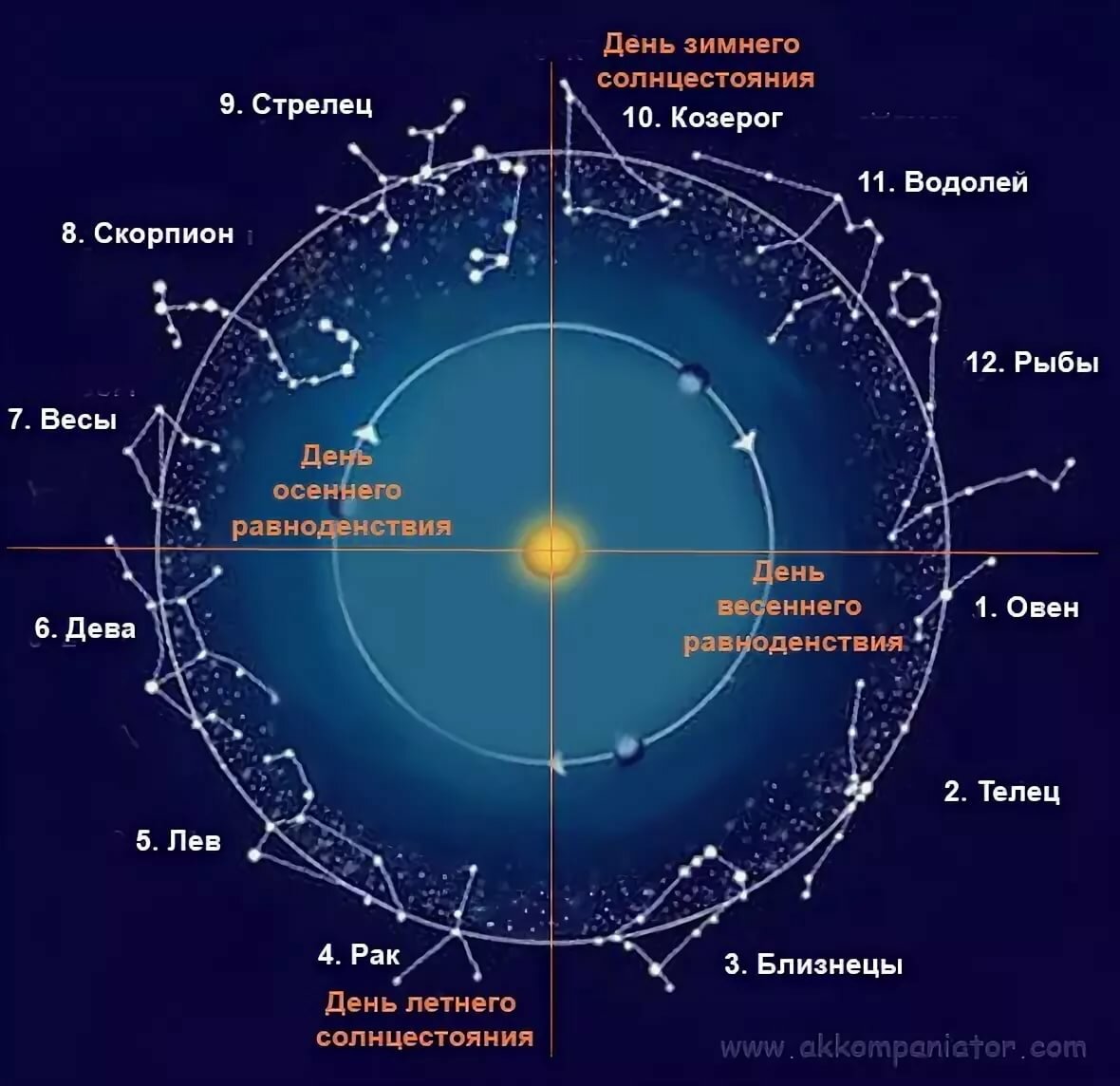 Почему Дева, Водолей и Весы входят в Круг зверей?
Это созвездия Зодиака.
«Зодиак» в переводе 
с греческого – «круг зверей»
Правильный ответ
Космические объекты 400
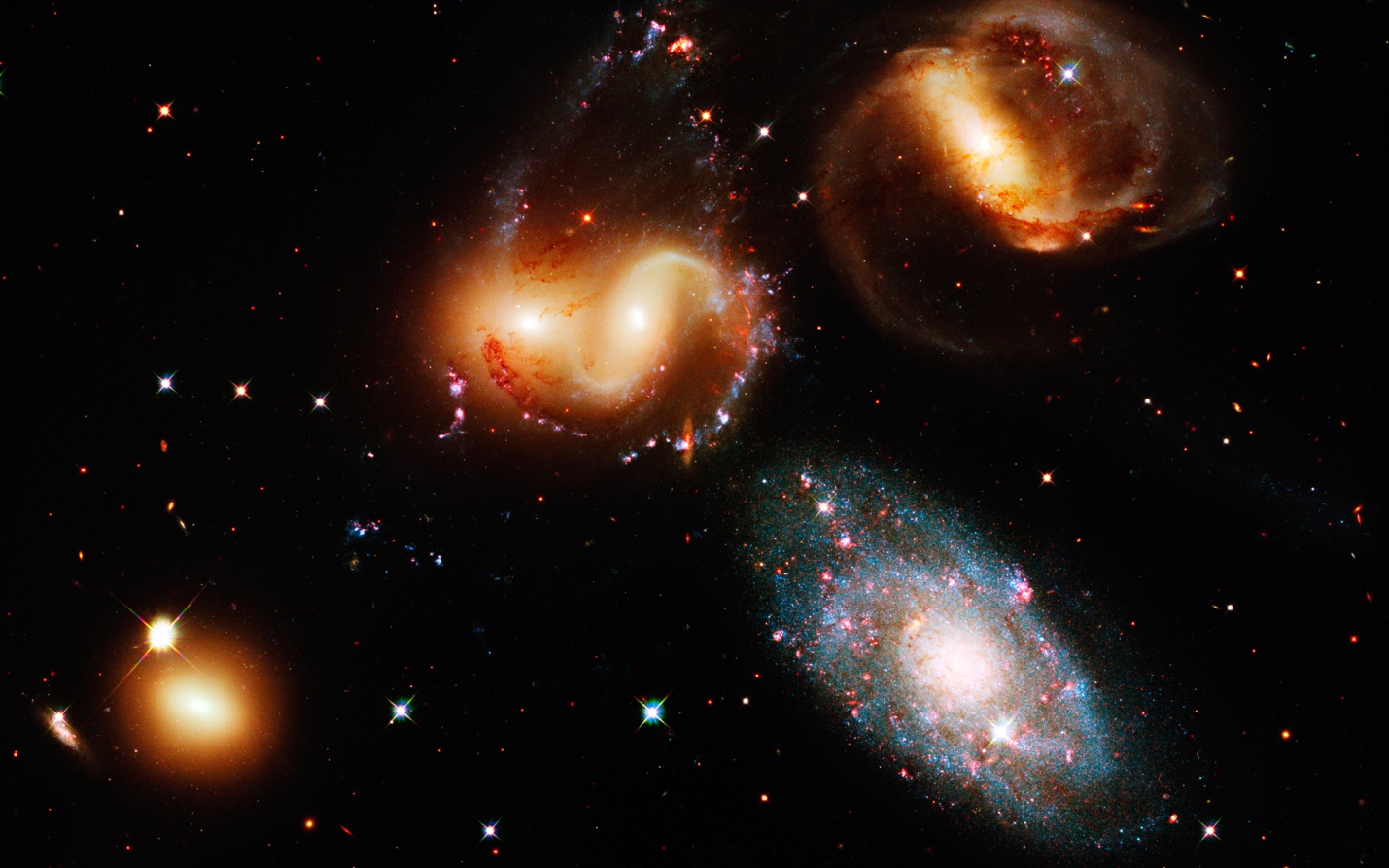 Где больше звёзд – в Галактике или 
во Вселенной?
Вселенная состоит из галактик
Правильный ответ
Солнечная семья 400
К какому классу относится Солнце
 оранжевый гигант
 жёлтый карлик
 жёлтый гигант
 оранжевый карлик
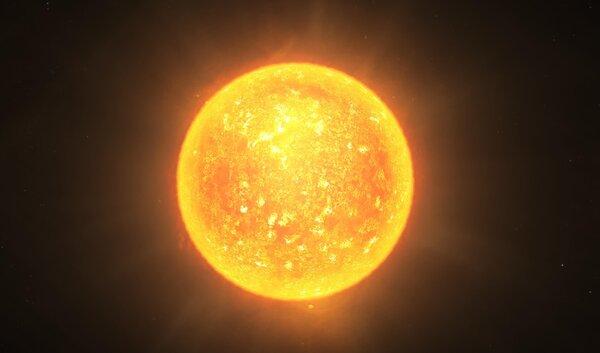 Жёлтый карлик
Правильный ответ
Луна и другие 400
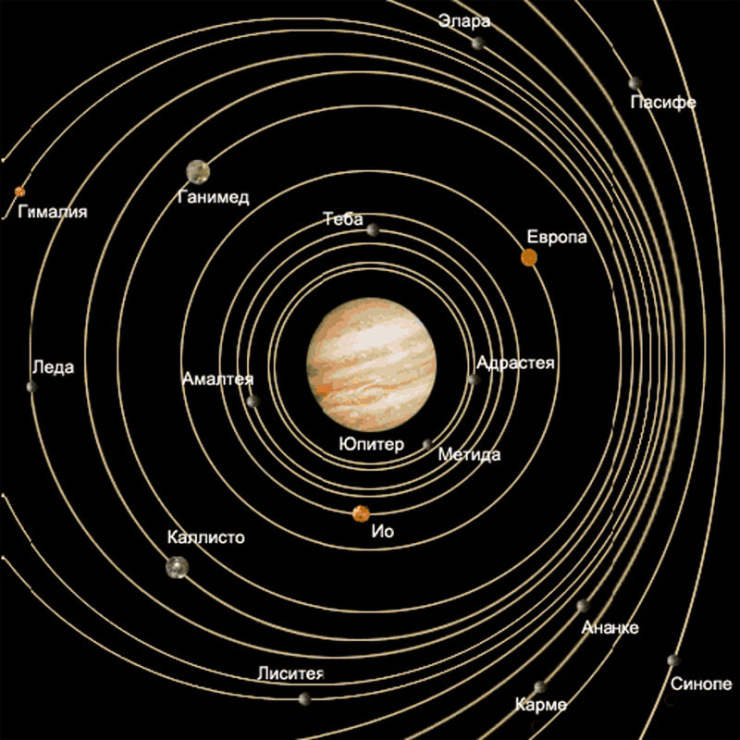 Планета Солнечной системы, у которой больше всего спутников?
Юпитер
Правильный ответ
Научные термины 400
Как называется космический объект, поглощающий свет?
 Белое пятно
 Чёрная дыра
 Туманность
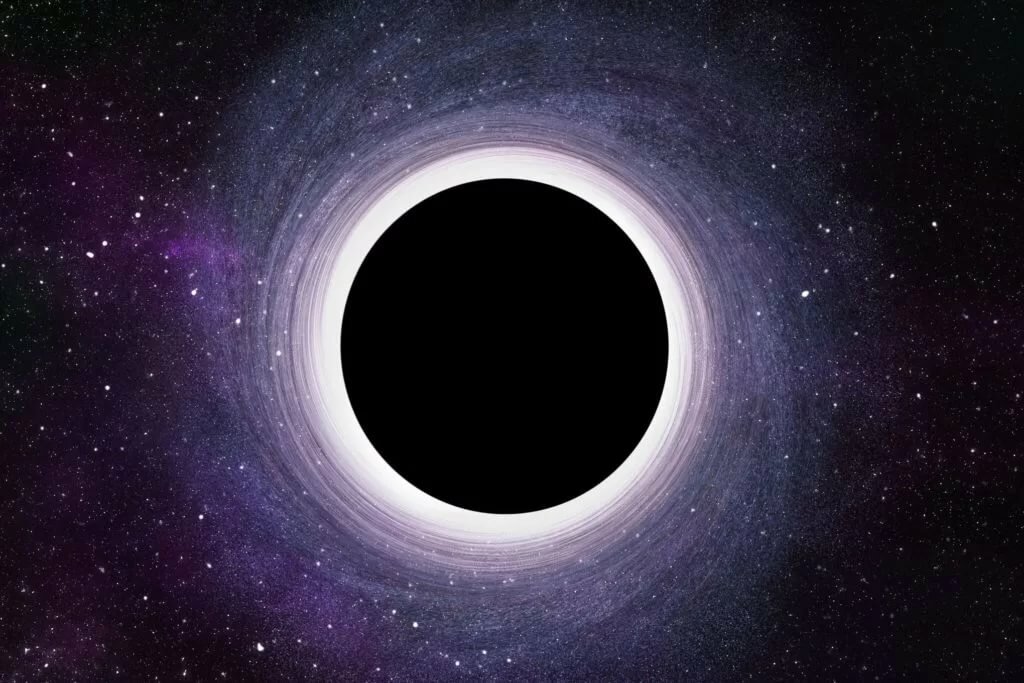 Чёрная дыра
Правильный ответ
Космонавты 400
Первые люди, побывавшие на Луне:
 Павел Беляев и Алексей Леонов
 Нил Армстронг и Базз Олдрин
 Томас Стаффорд и Вэнс Бранд
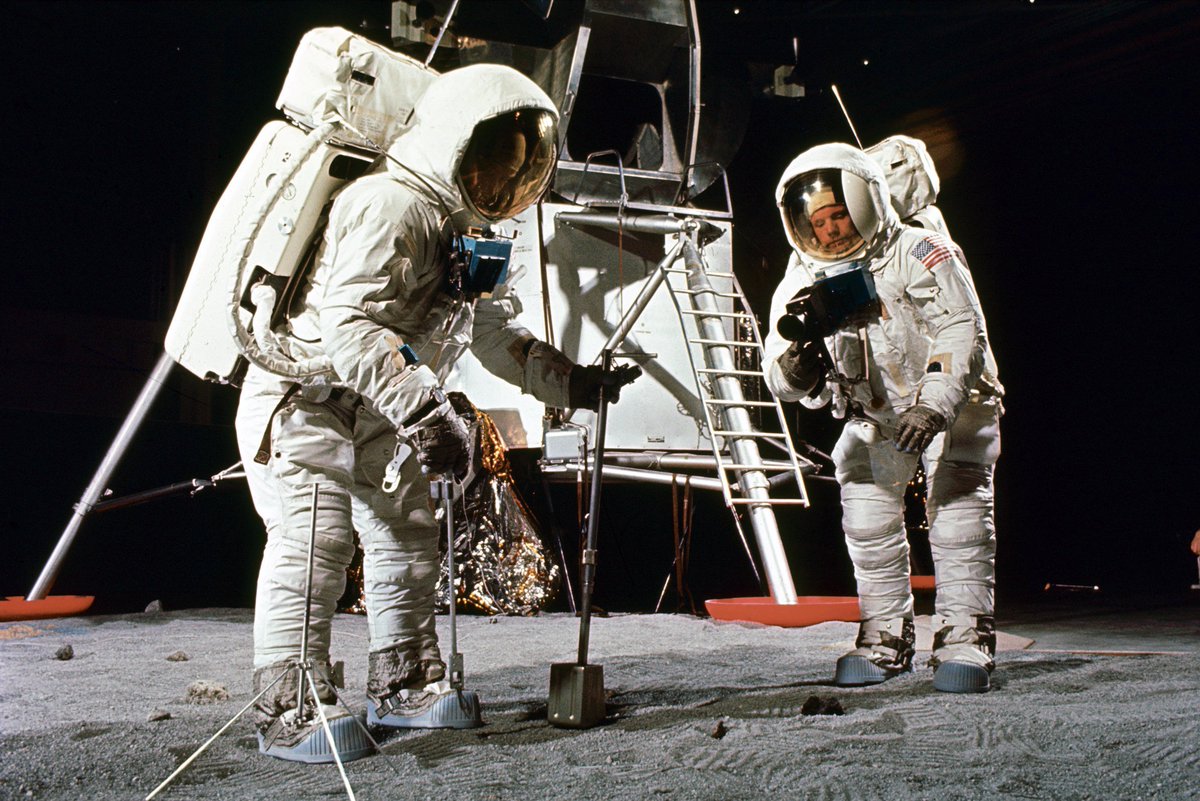 Армстронг и Олдрин
Правильный ответ
Созвездия 500
Какого созвездия не существует:
 созвездие Льва
 созвездие Кота
 созвездие Рыси
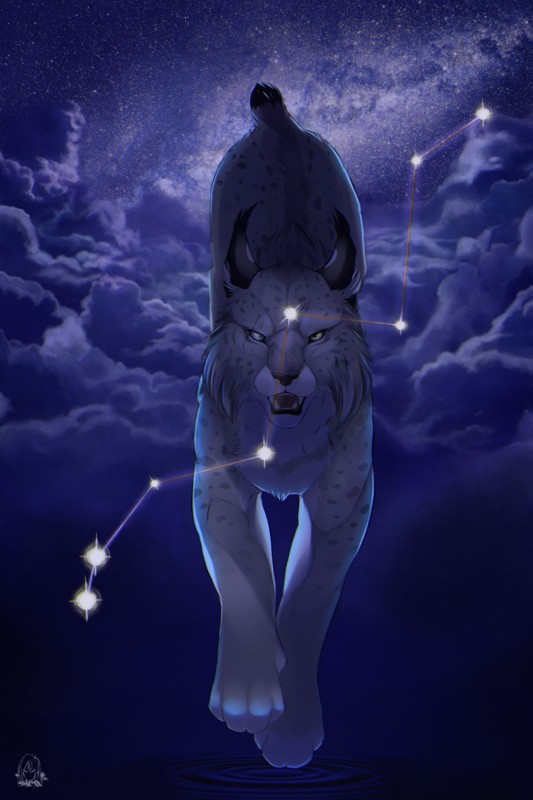 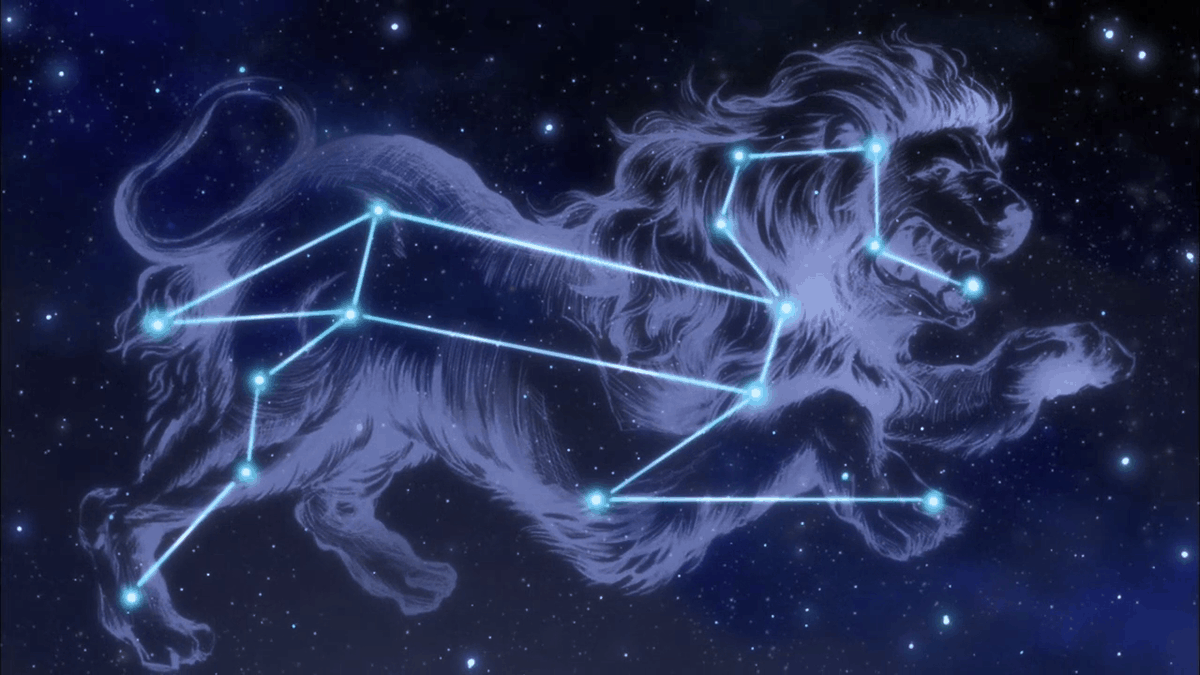 Нет созвездия Кота
Правильный ответ
Космические объекты 500
Как называется участок небесной сферы, 
включающие в себя звёзды 
и другие космические тела?
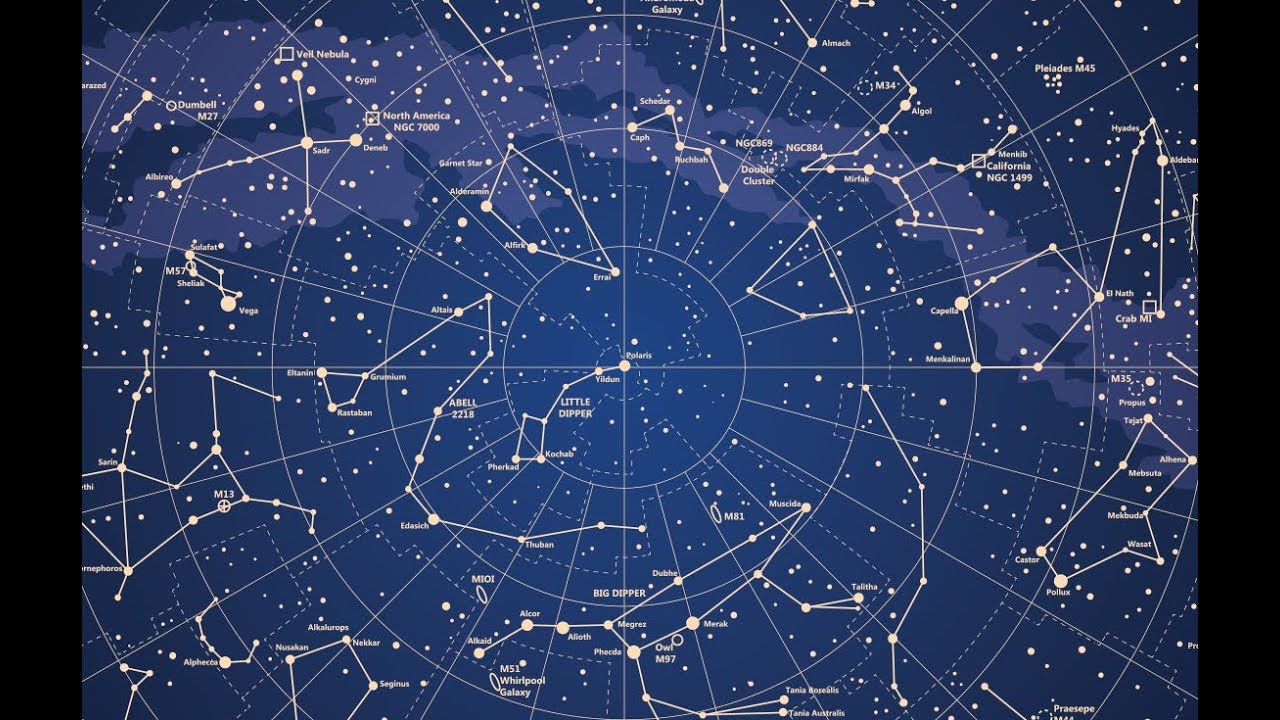 Созвездие
Правильный ответ
Солнечная семья 500
Частью какой галактики является Солнечная система?
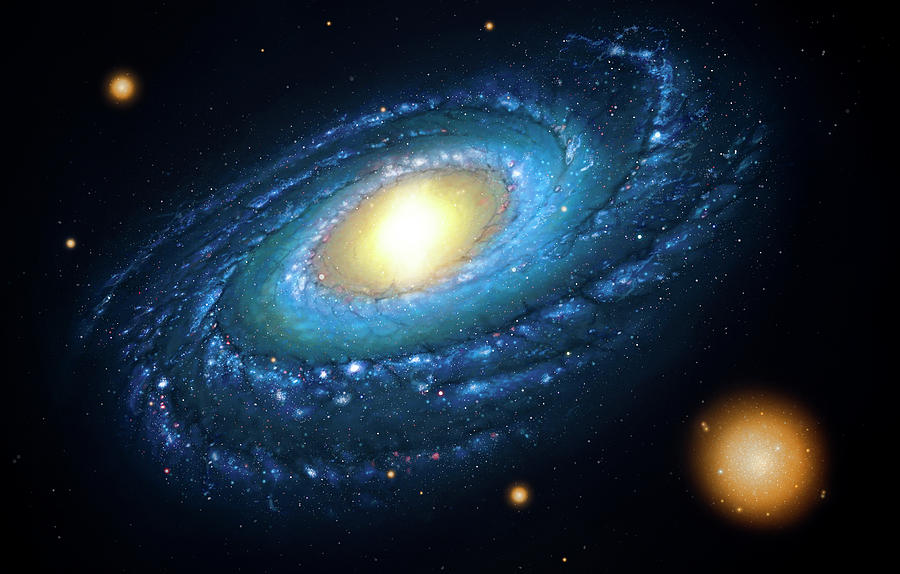 Млечный путь
Правильный ответ
Луна и другие 500
У планеты Марс, названной в честь бога войны, есть два спутника – Фобос и Деймос. Что означают их названия в переводе:
 Меч и Копьё
 Разрушитель и Убийца
 Страх и Ужас
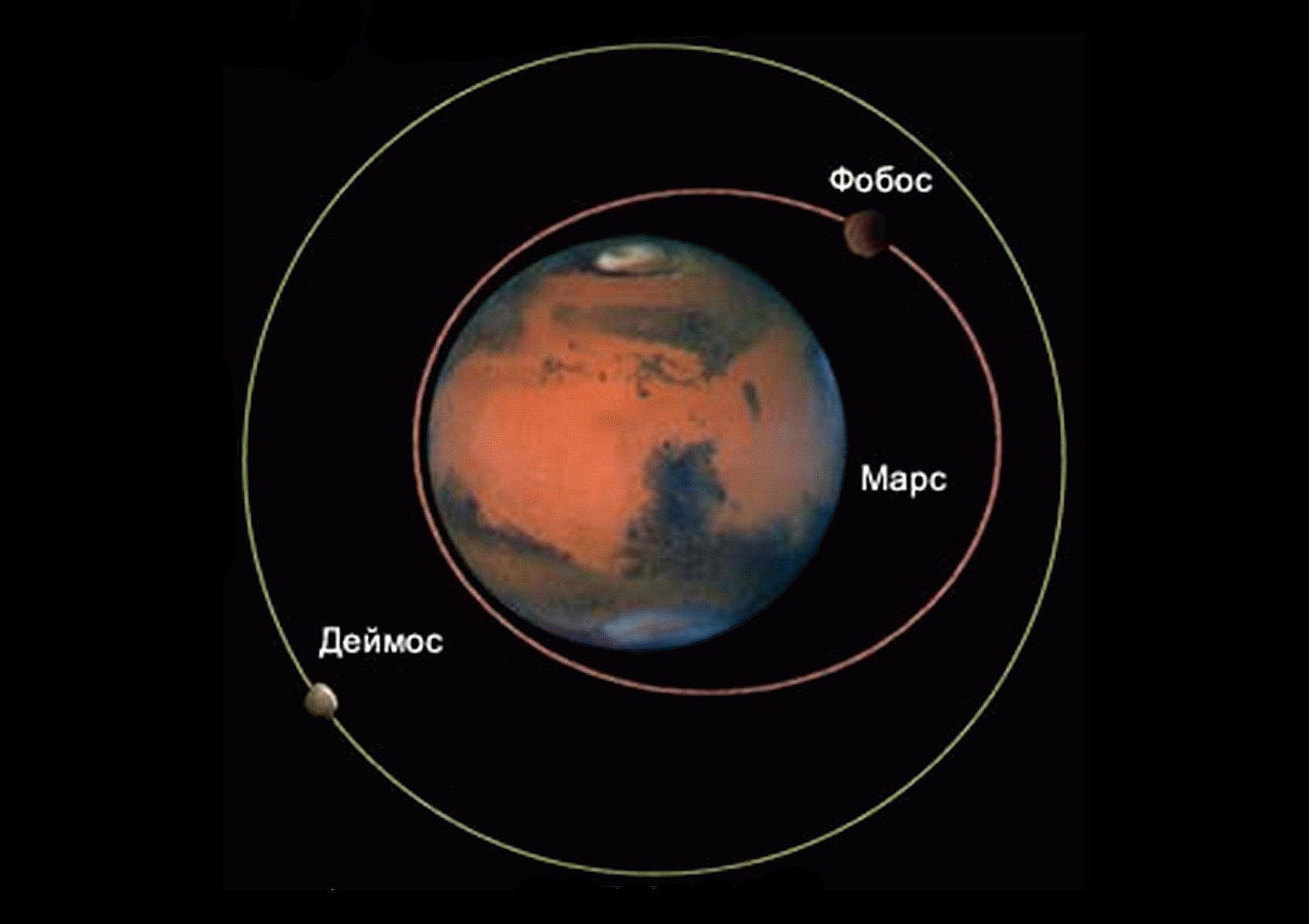 Страх и Ужас
Правильный ответ
Научные термины 500
Как называется поток ионизированных частиц, испускаемых солнечной короной, летящих с огромной скоростью?
 Солнечный ветер
 Солнечный свет
 Солнечный поток
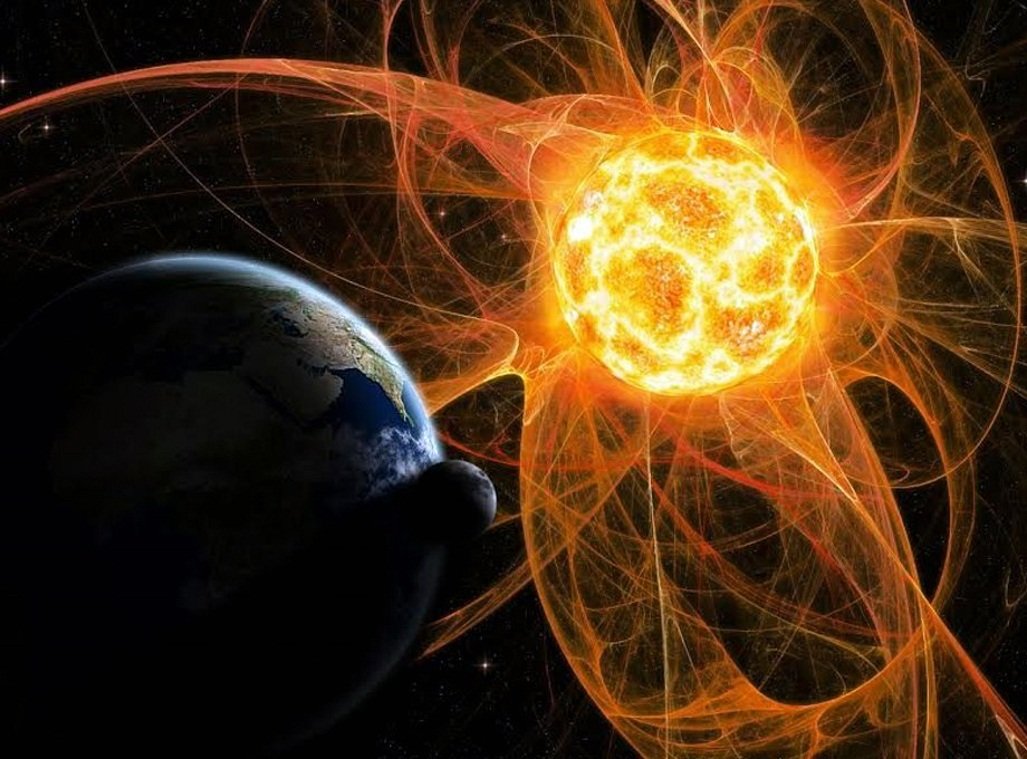 Солнечный ветер
Правильный ответ
Космонавты 500
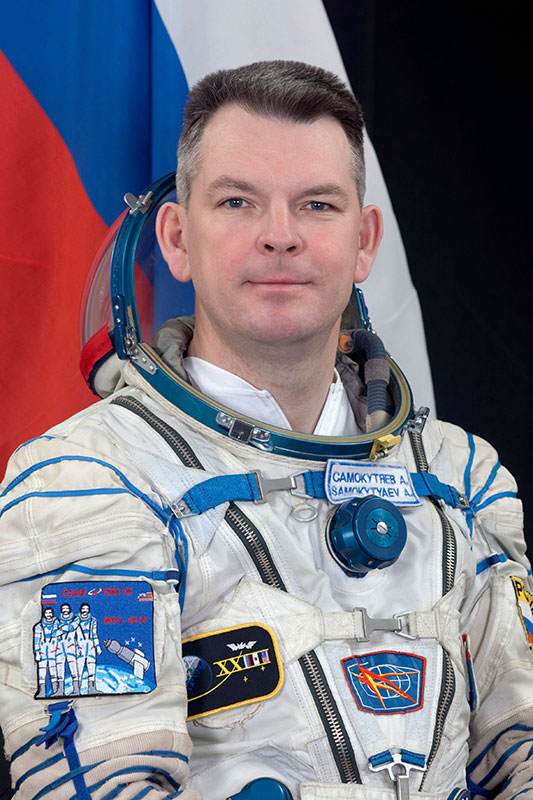 У каждого российского космонавта были свои позывные: 
Юрий Гагарин – Кедр
Валентина Терешкова – Чайка
Павел Беляев – Алмаз.
У кого из космонавтов был позывной – Тарханы?
Александр Самокутяев
Правильный ответ